Analytické stanovení enzymů
M.Beňovská
Množství enzymu v biologickém materiálu lze vyjádřit dvojím způsobem
Nepřímé stanovení 
• katalytická koncentrace aktivity 
• μkat/l 
• stanoví se reakční rychlost (odpovídá koncentraci produktu enzymové reakce – stanovujeme koncentraci produktu či substrátu)
• při 37 oC
• většina klinicky významných enzymů 

Přímé stanovení 
• hmotnostní koncentrace 
• μg/l, ng/l 
• stanoví se molekula enzymu jako antigen (imunochemicky – existuje-li specifická protilátka proti stanovovanému enzymu) 
• např. tumorové markery - NSE, CKMB, ALP kostní
Doporučené metody
Enzym 	Referenční metoda 	Certifikovaný referenční materiál 	

ALP 	IFCC metoda 	                  JC ERM 20327 	
AMS 	IFCC metoda 	                  ERM-AD456 (IRMM Geel); JC-ERM 2032

AST 	IFCC/IRMM metoda 	JC-ERM 20327 	
ALT 	IFCC/IRMM metoda 	ERM-AD454 (IRMM Geel); JC-ERM 20327 	
CK 	IFCC/IRMM metoda 	ERM-AD455 (IRMM Geel); JC-ERM 20327 	
GGT 	IFCC/IRMM metoda 	ERM-AD452 (IRMM Geel); JC-ERM 20327 	
LD 	IFCC metoda 	                  ERM-AD453 (IRMM Geel); JC-ERM 20327 
LPS 	
CHS 	
PAMS 	IFCC metoda 	                  ERM-AD456 (IRMM Geel); JC-ERM 20327 

IFCC - International Federation of Clinical Chemistry
Optický test
Měříme změny absorbance v UV-oblasti 
(při 340 nm) způsobené změnami koncentrace redukovaných forem koenzymů NADH + H+ nebo NADPH + H+ 
Využívá se například při stanovení ALT a AST
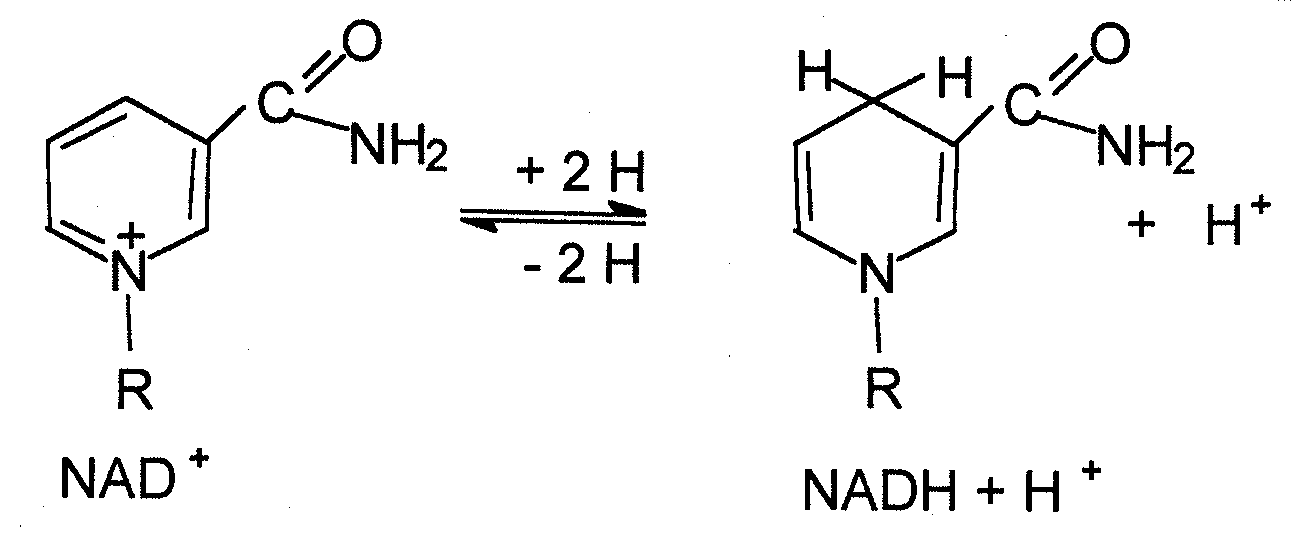 Alaninaminotransferáza (ALT)L-alanin:2-oxoglutarátaminotransferáza, EC 2.6.1.2.
V metabolismu katalyzuje transaminační reakci:
L-alanin + 2-oxoglutarát --> pyruvát + L-glutamát
 
ALT obsažena v cytoplasmě všech buněk, zvláště hepatocytů, buněk srdečního svalu, ledvin a kosterních svalů 

Klinický význam 
• onemocnění jater (infekční virová hepatitida, mononukleóza, chronické jaterní choroby,…) 
• onemocnění žlučových cest 
• dekompenzované srdeční vady
ALT
Referenční rozmezí:
                  M  0,20 - 0,80 µkat/l		
                  Ž   0,20 - 0,60 µkat/l


Interference:
Výsledky ovlivňuje silná hemolýza  - ALT 7x více v erytrocytech než v plasmě
Stanovení ALT – doporučená metoda
Materiál : sérum, plasma
Do reakční směsi se přidává pyridoxal-5-fosfát (PDP)  jako koenzym (aktivuje Apo-ALT --> ALT*)
PDP obsažen v séru, ale patologicky ho může být nedostatek

L-alanin + 2-oxoglutarát <--> pyruvát + L-glutamát   (ALT)
pyruvát + NADH + H+ <--> L-laktát + NAD+                   (LD)         
 

FOTOMETRICKY - pokles absorbance NADH při 340 nm 
• předinkubace při +37oC  - při ní dojde k odstranění pyruvátu ze vzorku
• start : 2-oxoglutarát ( 2 činidlová metoda)
Aspartátaminotransferáza (AST) L-aspartát:2-oxoglutarátaminotransferáza, EC 2.6.1.1
V metabolismu katalyzuje transaminační reakci:
L-aspartát + 2-oxoglutarát <--> oxalacetát + L-glutamát 

AST obsažena v cytoplasmě a v mitochondriích všech buněk - zvláště hepatocytů, buněk srdečního svalu, ledvin a kosterních svalů


Klinický význam 
• onemocnění myokardu (nekróza,  IM) 
• jaterní choroby 
• onemocnění kosterního svalstva
AST
Referenční rozmezí:
                  M  0,17 - 0,85 µkat/l		
                  Ž    0,17 - 0,60 µkat/l


Interference:
Výsledky ovlivňuje hemolýza  - aktivita AST 40x vyšší v erytrocytech než v séru
Stanovení AST – doporučená metoda
Materiál : sérum, plasma
Do reakční směsi se přidává pyridoxal-5-fosfát (PDP)  jako koenzym (aktivuje Apo-AST --> AST*)
PDP obsažen v séru, ale patologicky ho může být nedostatek
         
L-aspartát + 2-oxoglutarát <--> oxalacetát + L-glutamát     (AST)
oxalacetát + NADH + H+ <--> L-malát + NAD+                       (MDH)


FOTOMETRICKY - pokles absorbance NADH při 340 nm 
• předinkubace při +37oC  - při ní dojde k odstranění pyruvátu ze vzorku 
(Ve vzorku enzym laktátdehydrogenáza - dochází k reakci, při které je pyruvát odstraňován, ale současně dochází k úbytku NADH - falešně vyšší rychlost úbytku NADH)

• start : 2-oxoglutarát ( 2 činidlová metoda)
Laktátdehydrogenáza (LD) L-laktát: NAD+oxidoreduktasa, EC 1.1.1.27.
• Cytoplasmatický enzym - katalyzuje reakci anaerobní glykolýzy, je přítomen  ve všech tkáních
                    pyruvát + NADH + H+ <--> laktát + NAD+ 








• Zvýšení jeho aktivity v krvi není orgánově specifické  - 
    slouží spíše k vyloučení onemocnění
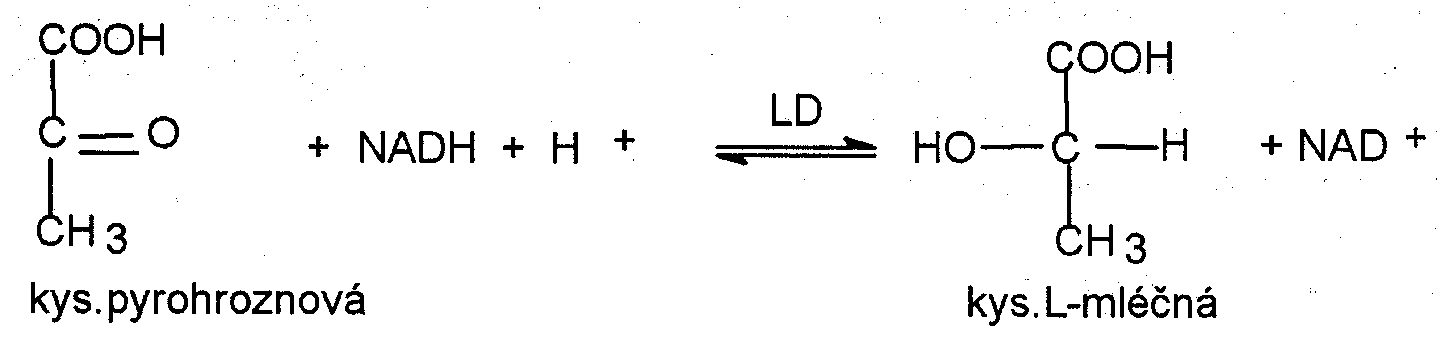 LD
Referenční rozmezí:	     < 4,2 µkat/l

			S-LD1		30,3 - 37,3 %
			S-LD2		37,7 - 43,9 %
			S-LD3		16,0 - 23,6 %
			S-LD4		  0,9 -  3,1 %
			S-LD5		  2,2 -  4,6 %

Interference:
Výsledky značně ovlivňuje hemolýza  - LD až 160x více v erytrocytech než v séru


Klinický význam: 
• onemocnění srdečního svalu (infarkt myokardu, myokarditida) 
• onemocnění svalů 
• hemolytická a perniciozní anémie 
• onemocnění jaterního parenchymu 
• maligní choroby (tumory, leukémie)
Stanovení LD – doporučená metoda
Materiál : sérum, plasma, (punktát)



Substrát: L-laktát 

L-laktát + NAD+ ↔ pyruvát + NADH + H+     (LD)



FOTOMETRICKY - nárůst absorbance NADH při 340 nm 


Stanovení izoenzymů:
Elektroforetické metody – vyjímečně
Alkalická fosfatáza (ALP)orthofosfát: monoesterfosfohydroláza, alkalické optimum, EC 3.1.3.1.
ALP katalyzuje reakci:
monoester kyseliny o-fosforečné + H2O  ↔ alkohol/fenol + fosforečnan (hydrolýza)
R-OPO(OH)2 + R´-OH ↔ R-OH + R´-OPO(OH)2  (přenos fosfátové skupiny na jiný alkohol -transfosforylace)



U dospělých zdravých osob převažují jaterní izoenzymy, u zdravých dětí kostní izoenzym, u těhotných žen placentární (až 50%), u osob s krevní skupinou 0 a B je dokazatelný i střevní izoenzym
ALP
Referenční rozmezí:
  
    M (18-120r)  0,67 - 2,17 µkat/l 	     Ž (18-120r) 0,58 - 1,75 µkat/l
    (1-18r)            1,35-7,50  µkat/l 	 





Klinický význam: 
• onemocnění jater 
• onemocnění žlučových cest 
• onemocnění kostí 
• fyziologicky zvýšené hodnoty: rostoucí děti a těhotné ženy (max. 3 trimestr těhotenství) 
• zánětlivé střevní choroby, karcinomy

Nespecifický
Stanovení ALP – doporučená metoda
Materiál : sérum, plasma

ALP hydrolyticky štěpí 4-nitrofenylfosfát (substrát) v přítomnosti pufru AMP (2-amino-2-methyl-1-propanol) na  4-nitrofenol a fosforečnan
 
4-nitrofenylfosfát + H2O  ↔ 4-nitrofenol + fosforečnan    (ALP)


FOTOMETRICKY: Zvýšení absorbance 4-NITROFENOLU při 410 nm 

Pozn.: V ČR dříve unifikována metoda s pufrem MEG (N-methyl-D-glukamin) – vyvinuta v Lachema Brno
Stanovení izoenzymů ALP
Provádí se výjimečně

Elektroforetické metody

Imunoanalytické metody 
     - pro stanovení koncentrace kostního izoenzymu 
     - po reakci se specifickou protilátkou proti stanovovanému izoenzymu imunoanalyticky (hmotnostní koncentrace)
GAMA glutamyltransferáza (GGT)gama-glutamyl-peptid:aminolyselina  gama-glutamyltransferasa, EC 2.3.2.2.
GGT katalyzuje přenos γ-glutamylového zbytku z γ -glutamylpeptidů na jiný akceptor (např. peptid nebo aminokyselinu) 

GMT je vázána na cytoplasmatické membrány epitelu žlučových cest, ledvinných tubulů, jater, pankreasu, střeva, erytrocytů,…) 

V krvi dokazatelný enzym je převážně jaterního původu
GGT
Referenční rozmezí:	M 0,17 - 1,19 µkat/l
			Ž  0,10 - 0,70 µkat/l



Klinický význam: 
• onemocnění jater 
• obstrukce žlučových cest 
• sekundární nádory jater 
• monitorování chronického alkoholismu (poškození jater alkoholem)
Stanovení GGT – doporučená metoda
Materiál : sérum, plasma

Substrát:  L-gama-glutamyl-3-karboxy-4-nitroanilid (Glucane)

GGT přenáší gama-glutamylovou skupinu ze substrátu (Glucane) na glycylglycin (GlyGly), který v metodě funguje i jako pufr
 
Glucane + Glygly ↔ 5-A-2NB + Glu-GlyGly    (GGT)

FOTOMETRICKY: Zvýšení absorbance žlutého 5-amino-2-nitrobenzoátu (5-A-2NB)
α -amyláza (AMS)alfa-1,4-D-glukan-4-glukanohydrolasa, EC 3.2.1.1.
AMS štěpí α -1,4 glykozidické vazby 









Polysacharidy + H2O → Oligosacharidy → Maltóza 
Štěpí glykozidické vazby uvnitř polysacharidového řetězce (endohydroláza)

AMS je sekreční enzym vytvářený pankreatem a slinnými žlázami, vzniká částečně i v játrech

Fyziologicky sérum obsahuje přibližně stejnou katalytickou koncentraci pankreatického a slinného izoenzymu
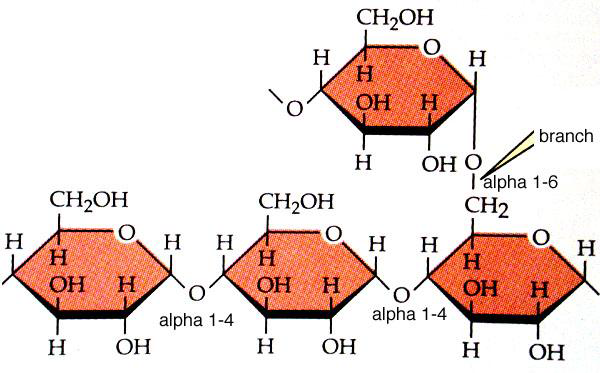 AMS
Referenční rozmezí: 	S,P	<1,67 µkat/l		
			U	 <7,67 µkat/l	


Klinický význam 
• onemocnění pankreatu (akutní pankreatitida) 
• onemocnění slinných žláz ( parotitis) 
• přítomnost makroamylasového komplexu 
• onemocnění jater 
• ledvinná nedostatečnost
Stanovení AMS – doporučená metoda
Materiál : sérum, plasma, moč (především jednorázová), punktát


substrát : EPS-G7-PNP  
4,6-ethyliden(G7)-4-nitrofenyl(G1)- α -(1,4)-D-maltoheptaosid

EPS-G7-PNP + H2O ↔ 7 glukóza + 4-nitrofenol    (AMS)

FOTOMETRICKY: Zvýšení absorbance 4-NITROFENOLU při 405 nm 

Ethylidinová koncová skupina je vázána na koncovou molekulu glukózy(G7), která chrání substrát před účinkem jiných enzymů typu glukozidáz, na opačném konci je navázán 4-nitrofenol. AMS v substrátu hydrolyticky štěpí vnitřní vazby, vznikají jednotlivé fragmenty (oligosacharidy). Zbytek řetězce rozštěpí α-glukozidáza a uvolní se-nitrofenol. V konečné fázi je může být substrát rozštěpen až na glukózu.
Izoenzymy AMS
• SLINNÝ 
• PANKREATICKÝ 

MAKROAMYLÁZOVÝ komplex = komplexy glykosylovaných izoenzymů s imunoglobulíny a jinými bílkovinami v séru (Mr = 400 000 až 2 000 000)
Způsobuje zvýšení hodnot AMS v krevním séru bez patologických 
      příznaků


Metody stanovení 
1.Selektivní INHIBICE isoenzymů monoklonálními protilátkami - takto stanovení pankreatické AMS - referenční rozmezí: 0,22 – 0,88 µkat/l

2.ELEKTROFORÉZA  (pankreatická + slinná)
Lipáza (LPS)triacylglycertol-acylhydrolasa, EC 3.1.1.3.
LPS katalyzuje reakci
triacylglycerol + 3H2O → glycerol  + 3 mastné kyseliny      (LPS)
                                 postupně




Výskyt: pankreatická lipáza, jaterní lipáza, lipoproteinová lipáza,…
LPS
Referenční rozmezí:      0,22 - 1,00 µkat/l (platí pro metodu Roche)
		      do 3,3 µkat/l (turbidimetrie)



Klinický význam: 
• detekce a vyloučení akutní pankreatitidy 
• chronická pankreatitida 
• obstrukce pankreatického traktu
Stanovení LPS
Materiál: sérum, plasma, punktát

Referenční metoda: není k dispozici
Rutinní metody:
a) Fotometrie
substrát : 
DGGR (1,2-o-DILAURYL-rac-GLYCERO-3-GLUTARIC ACID-(6´-METHYLRESORUFIN) ESTER - patent Roche 
DGGR↔ glutarová kyselina  + 6´-methylresorufin   (LPS)
FOTOMETRICKY: Nárůst absorbance METHYLRESORUFINU při 580 nm 


substrát : 1,2-DIGLYCERID 
1,2-diglycerid +  H2O ↔ glycerol  +  mastná kyselina                         (LPS)
glycerol + ATP   →  glycerol-3-fosfát  +  ADP                                           (GK)
glycerol-3-fosfát + O2   →  dihydroxyacetonfosfát  +  H2O2                 (GPO)
H2O2 + 4-aminoantipyrin  + fenol   →  chinonmonoiminové barvivo + H2O (peroxidáza)
FOTOMETRICKY: Nárůst absorbance barevného produktu  

b) Turbidimetrické metody
Kreatinkináza (CK)  ATP-kreatin N-fosfotransferasa, EC 2.7.3.2.
Kreatinkináza katalyzuje defosforylaci kreatinfosfátu v přítomnosti komplexu ADP-Mg2+ (a opačně)
Kreatinfosfát - důležitá rezerva energie ve svalu
Tvorbou ATP dodává energii pro svalovou práci

                                      Kreatinfosfát + ADP ↔ Kreatin + ATP   (CK)


CK přítomna v cytoplazmě a mitochondriích buněk kosterního svalstva, srdce, mozku a hladké svalovině, ne v erytrocytech

Izoenzymy:
v myokardu: 80% CK-MM a 20% CK-MB 
v kosterním svalstvu: 98% CK-MM a 2% CK-MB(!)
CK
Referenční rozmezí:     M <3,12 µkat/l		
                                          Ž <2,87 µkat/l

Interference: Při hemolýze ruší adenylkináza z erytrocytů


Klinický význam: 
• onemocnění kosterního svalstva 
• onemocnění srdečního svalu (infarkt myokardu – sledování dynamiky) 
• onemocnění centrální nervové soustavy (CNS)
Stanovení CK – doporučená metoda
Materiál : sérum, plasma


Kreatinfosfát + ADP ↔ Kreatin + ATP                              (CK)
ATP + D-Glukóza ↔ ADP + D-Glukózo-6-fosfát              (Hexokináza) 
D-GLU-6-P + NADP+ ↔ D-Glukonát-6-P+NADPH+H+    (G6PD)


FOTOMETRICKY - nárůst absorbance NADPH při 340 nm 


Po odběru krve - CK rychle inaktivována oxidací SH-skupin 
Reaktivace při stanovení: N-ACETYL CYSTEIN ( NAC)
Izoenzymy CK
CK se skládá ze 2 podjednotek (dimer; Mr=40 000): M ( muscle) a B (brain) 


Kombinací vznikají 3 izoenzymy: CK-MM, CK-MB, CK-BB 

Je možné detekovat i makroenzym: CK- makro 

Izoformy izoenzymů: vznikají odštěpením koncových lysinových molekul CK-MB1 (žádný lysin) a CK-MB2 (1 lysin) CK-MM1 (žádný lysin), CK-MM2 (1 lysin) a CK- MM3 (2 lysiny)
Stanovení izoenzymů CK
IMUNOCHEMICKY  - CK-MB mass (hmotnostní koncentrace) 
je kardiospecifická 
vyšší analytická citlivost stanovení



IMUNOINHIBIČNĚ  - aktivita CK-MB (neprovádí se) 
založeno na inhibici M-podjednotek protilátkou
Cholinesterázy (CHE)
estery CHOLINU + H2O → CHOLIN + příslušná kyselina     (CHE)
                                            hydrolýza

• Acetylcholinesterázy 
            acetylcholin + H2O → CHOLIN + CH3COOH                (CHE)
- obsaženy v erytrocytech, mozku, plících; štěpí acetylcholin (nervová zakončení) 

• Pseudocholinesterázy (butyrylcholinesterázy) pocházejí z ribosomů jaterních buněk → krev → sérum, plazma  - stanovuje se na biochemii
CHE
Referenční rozmezí:
                             (40-110r)    89-215 µkat/l

Klinický význam: 
otravy organofosfáty a karbamáty (nekompetetivní inhibitory cholinestráz) 
poruchy proteosyntézy - těžké hepatopatie - hladovění organismu 
vrozené chybění, atypické varianty 
Patologické je především snížení aktivity
Stanovení CHE
Materiál : sérum, plasma

Chybí referenční metoda

butyrylthiocholin + H2O → thiocholin + butyrát   (CHE)
thiocholin + DTNB → 5-merkapto-2-nitrobenzoová kyselina 
                                                     žluté zbarvení 

DTNB = kyselina 5,5´dithio-bis-nitrobenzoová
Enzymy -Tumorové markery
NSE (neuronspecifická enoláza) 
     cytoplazmatický, glykolytický izoenzym enolázy - katalyzuje   
     přeměnu 2-fosfoglycerátu na fosfoenolpyruvát 
     malobuněčný karcinom plic


TK (thymidinkináza) 
     enzym podílející se na syntéze DNA ukazatel buněčné proliferace
     hematologické malignity
Interpretace biochemických nálezů
Kámen žlučníku
Chronická pankreatitida
Virová hepatitida
Alkoholismus
Otrava houbami
Makroamylazémie